In-Field Topology
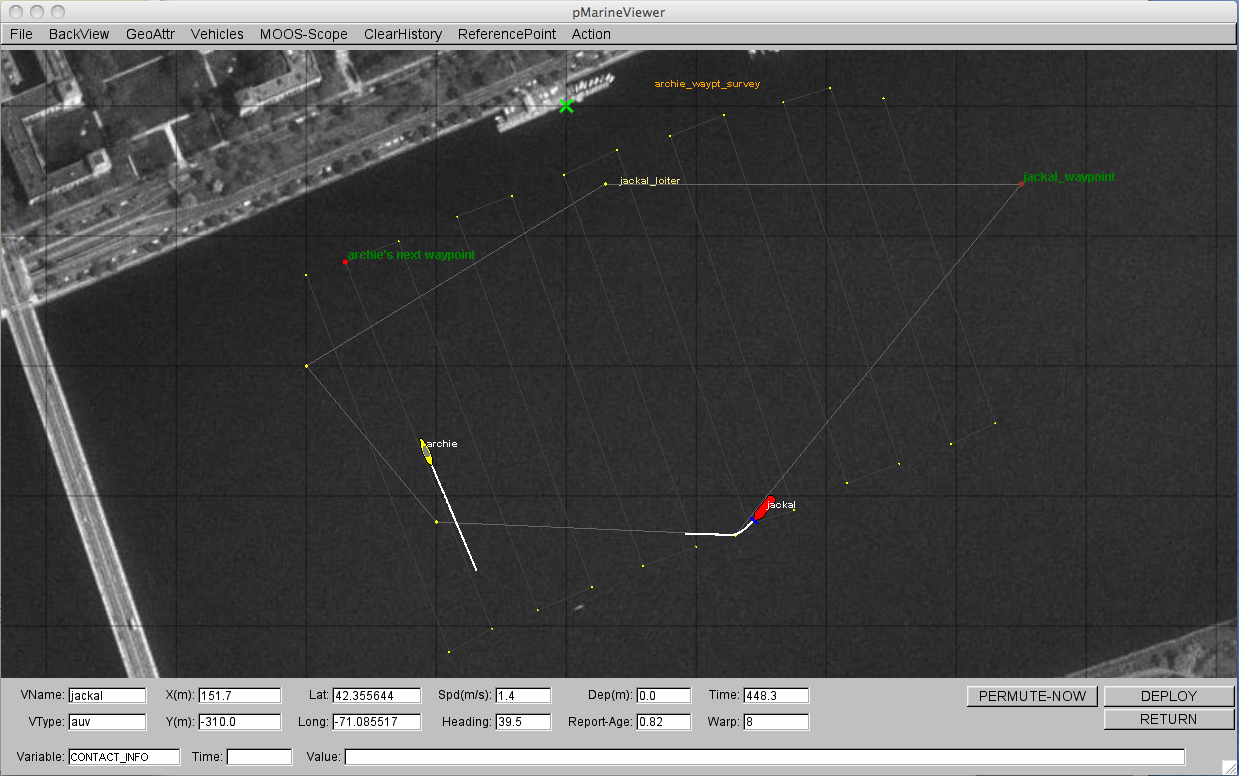 pMarineViewer
uFldHazardSensor
MOOSDB
Hazard File
Other Apps
pShare
UHZ_HAZARD_REPORT
UHZ_CONFIG_REQUEST
Shoreside
UHZ_CONFIG_ACK
UHZ_SENSOR_REQUEST
Net
Work
NODE_REPORT
Vehicles
HAZARDSET_REQUEST
HAZARDSET_REPORT
pShare
uFldHazardMgr
MOOSDB
pHelmIvP
pNodeReporter